2016 in numbers
Engagement
1     Dedicated website of Family    Business Management Resources
2    Social Media Channels
4    Family Business Newsletter
8    Family Business Events
17  Practitioner articles & 
      projects
90% 	Event satisfaction rate
30K+  Website Visits
Research
1   New Professor
1   New Postdoctoral           
     Researcher 
1   New Research Assistant
1   Runner-up Best Paper Award	
1   Policy Based Research 
     Project
1   Journal Publication
5   Academic conferences                                 
4   Visiting Professors 
13 Research Papers on Family Business
Our research team is global
Edinburgh
Chicago
Dublin
Colorado
Saudi Arabia
Spain
France
Oklahoma
Mississippi
Mexico
Kenya
Families
18       Irish Family Businesses involved in our Research Projects
22%    Contact base growth
247    Family Business Managers and Owners attended our events
1500+ Family Businesses   engaged through events, newsletters and social media
2016 in pictures
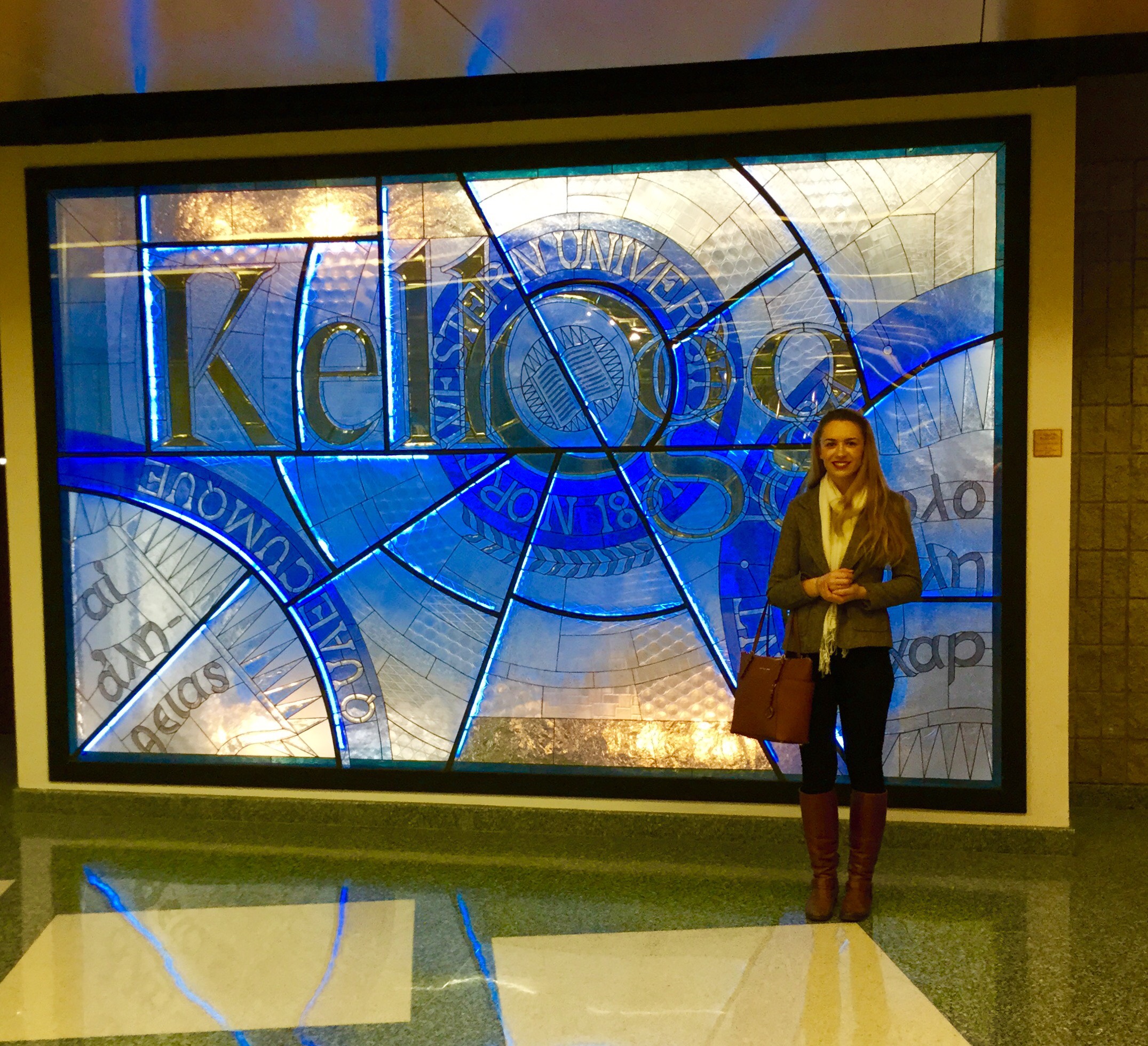 January
CFB Scholar Catherine Faherty embarks on a month-long research 
visit to the Kellogg School of Management, Northwestern University, Chicago.
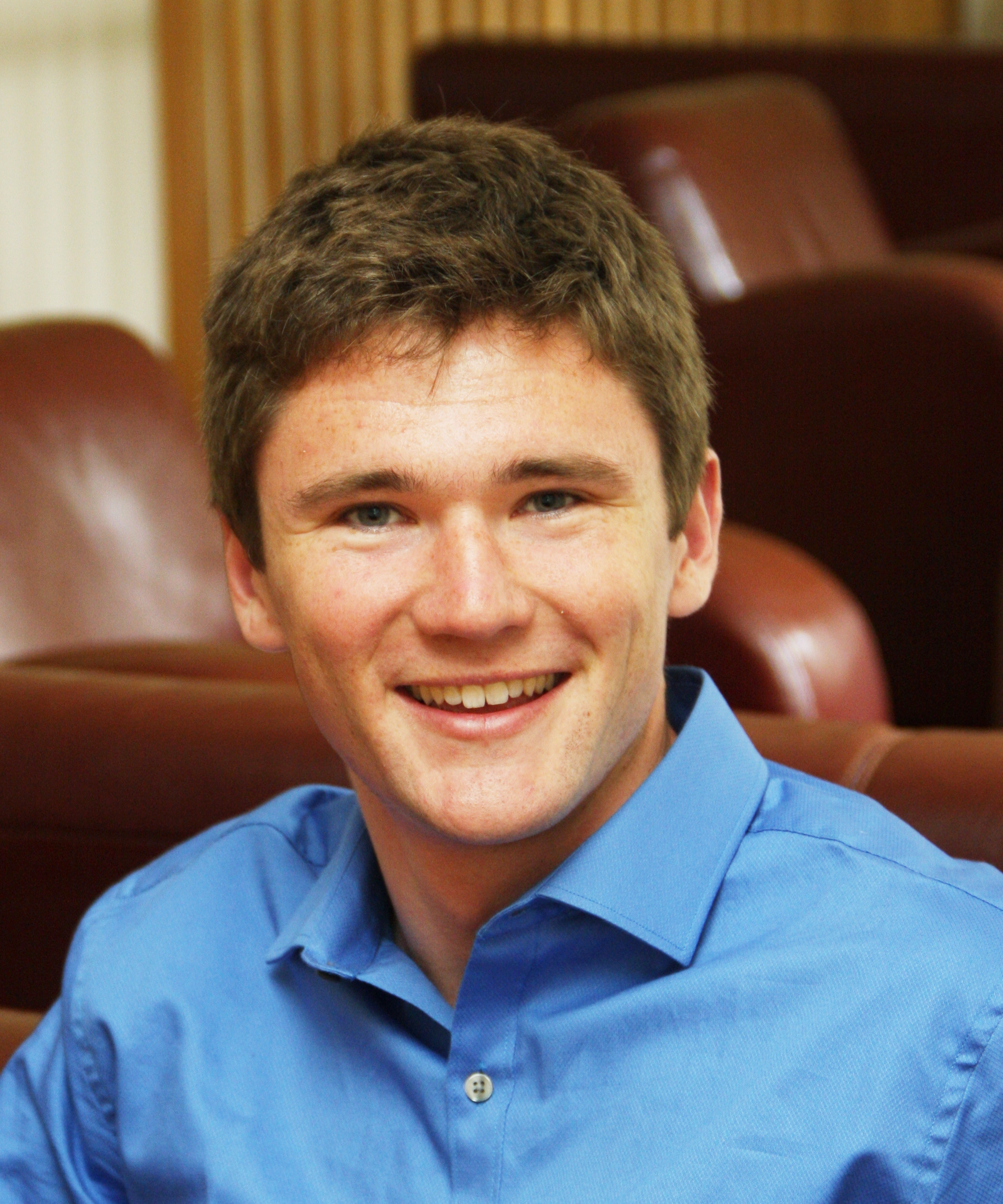 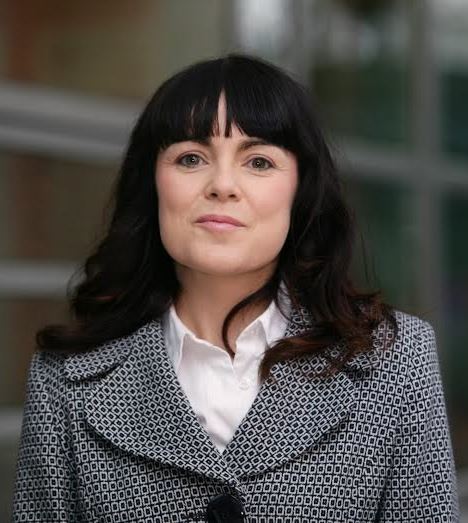 February
Maura accepts position/ Philip plans  for Kenya
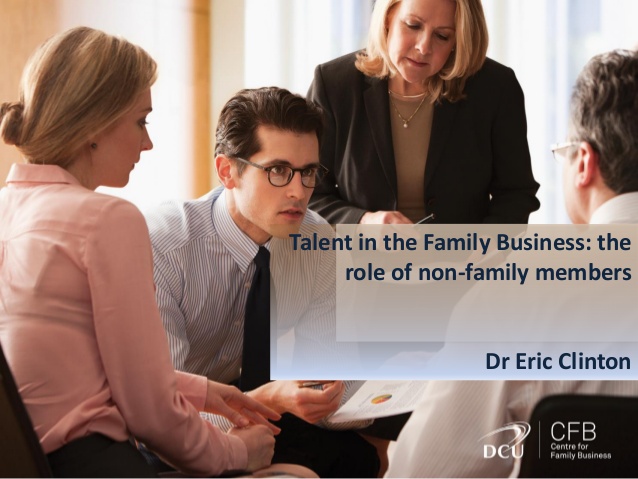 March
The CFB hosts its first webinar entitled Talent in the Family Business: The Role of Non-Family Members.
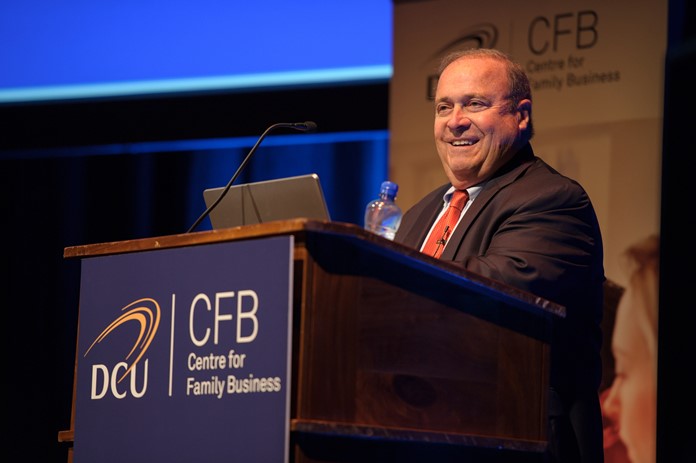 April
The CFB hosts its Annual Family Business Conference with keynote speaker, Mr. Jim Ethier. 159  guests attended
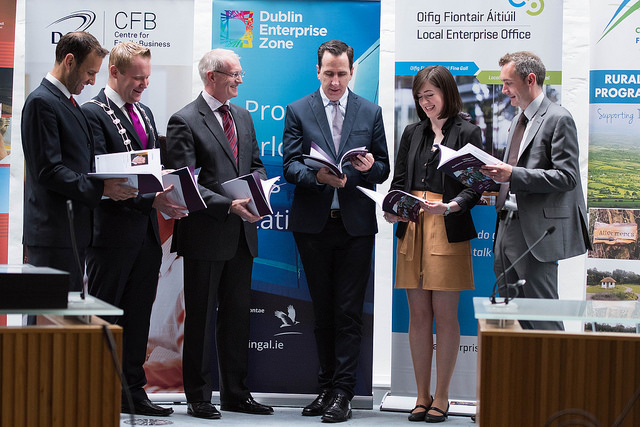 May
The CFB and Fingal County Council launch Lessons in Resilience and Success: A Snapshot of Multigenerational Family Businesses.
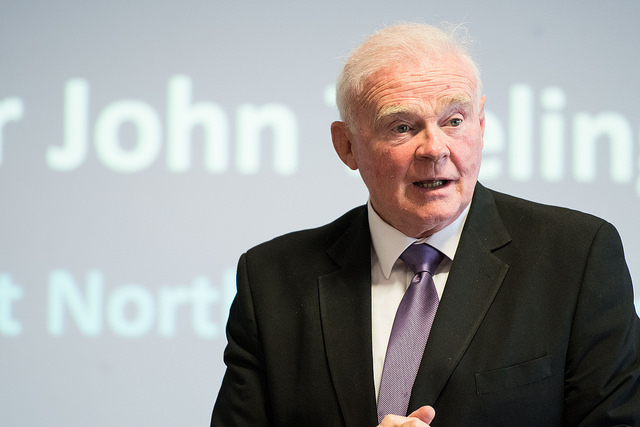 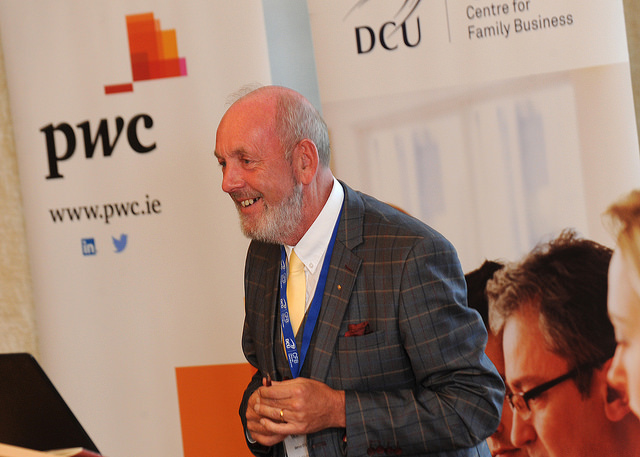 June
Working with Family Talent roadshow kicks off in Dublin and Cork. Keynotes are  John Teeling (Dublin) and James O’Sullivan (Cork)
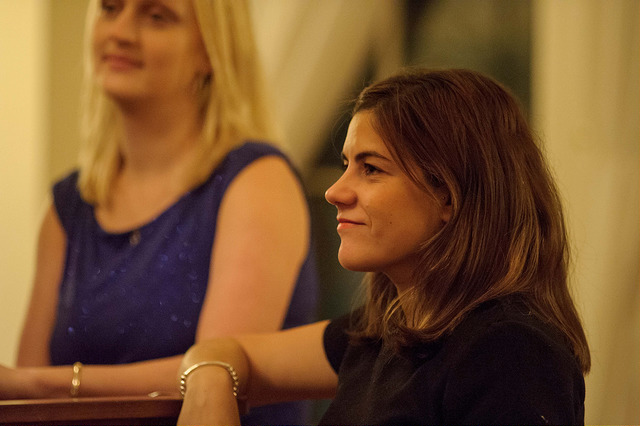 July
CFB scholar, Vanessa Diaz, earns her PhD on Long-term orientation in multi-generational family firms
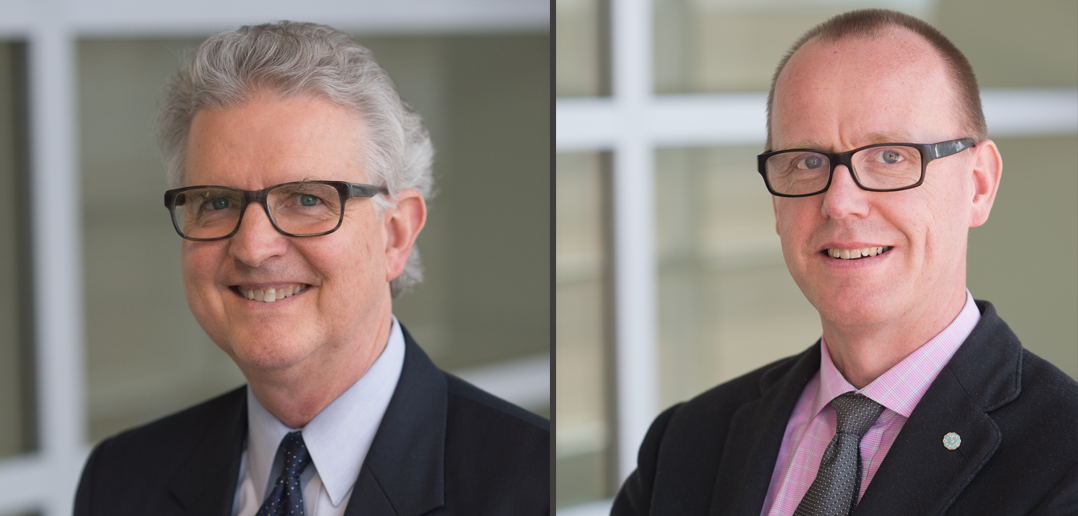 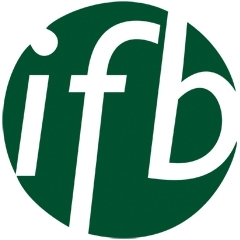 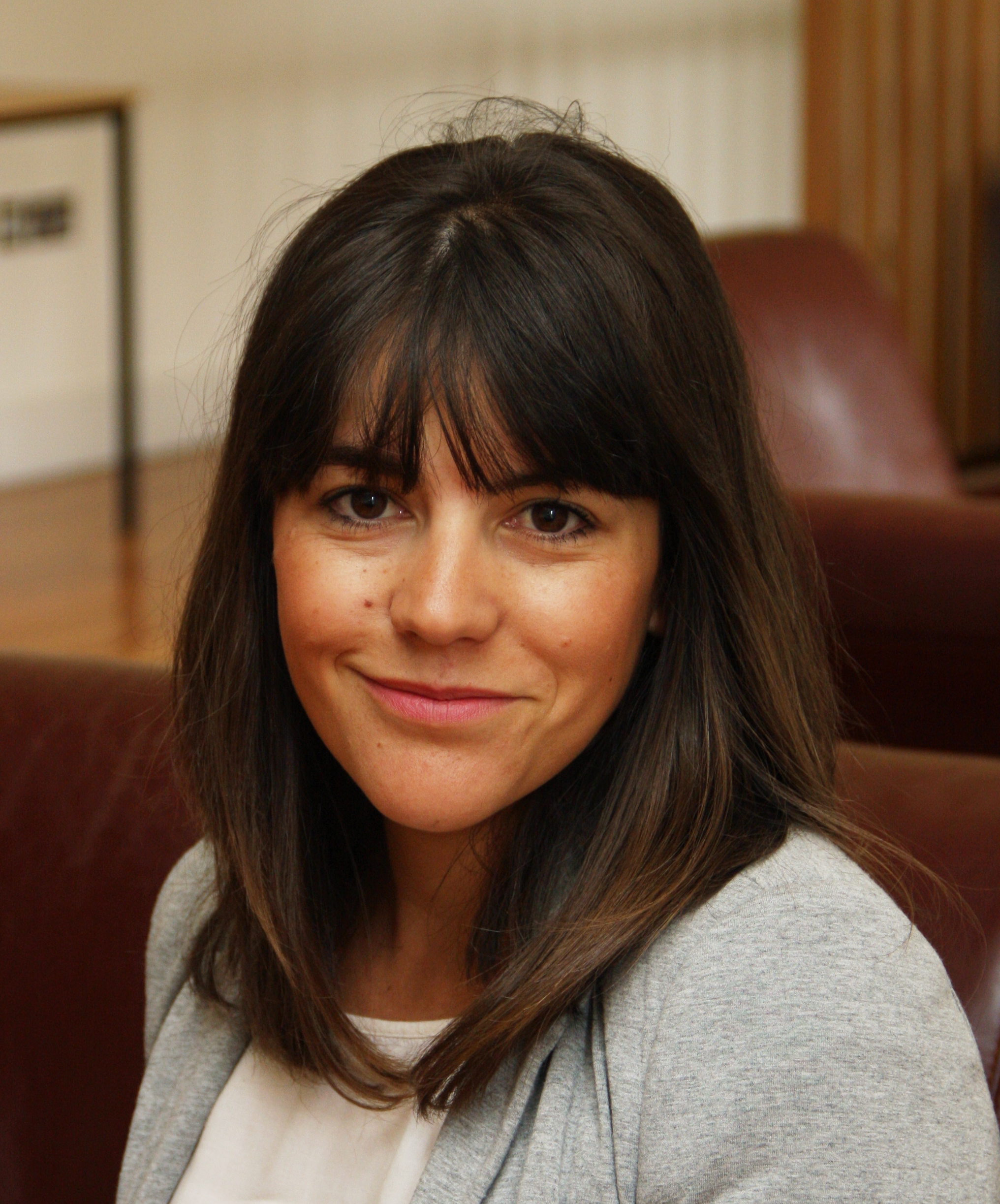 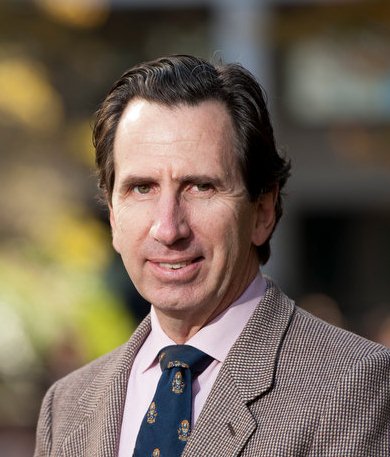 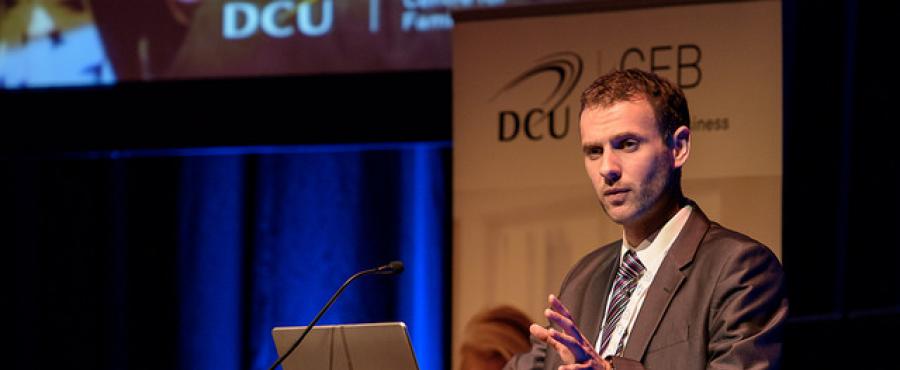 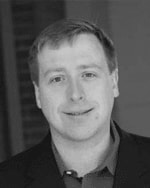 August
The CFB secures research funding from IFB, the UK’s family business organisation, to examine long-term orientation in family firms
[Speaker Notes: Eric: Should the whole team be added?]
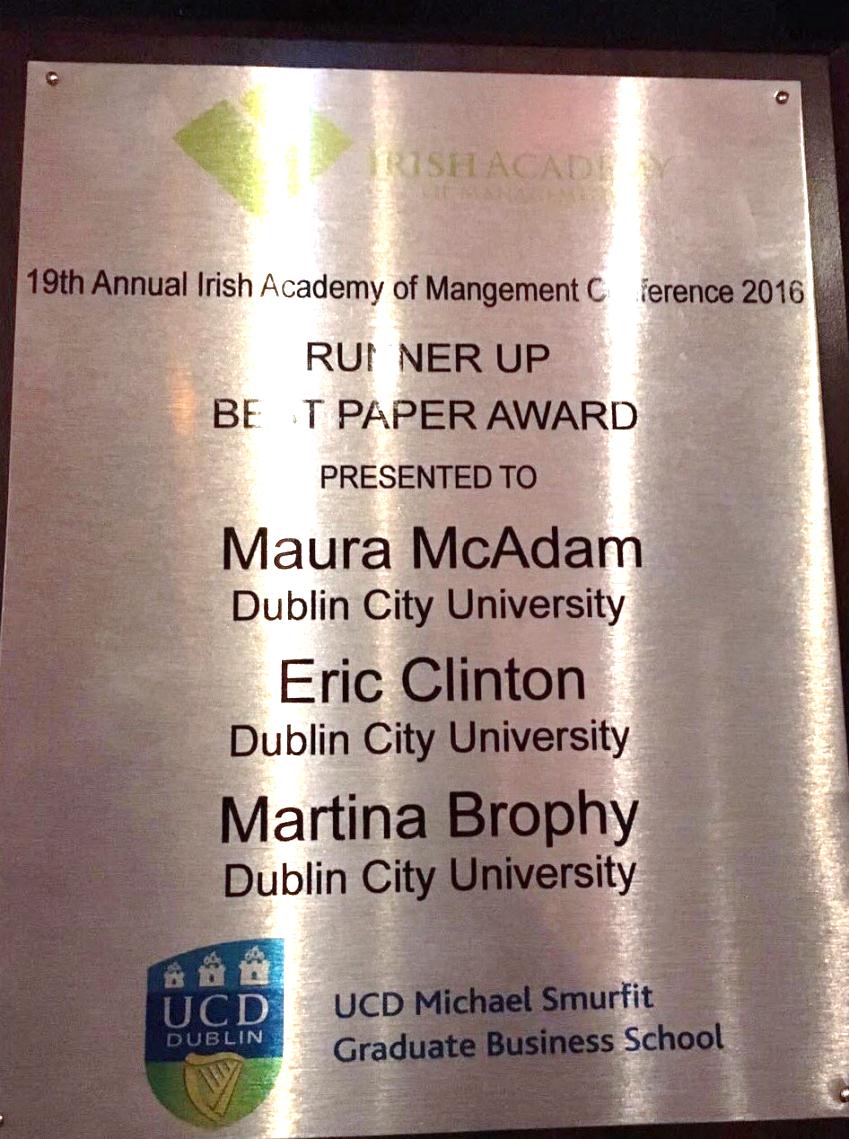 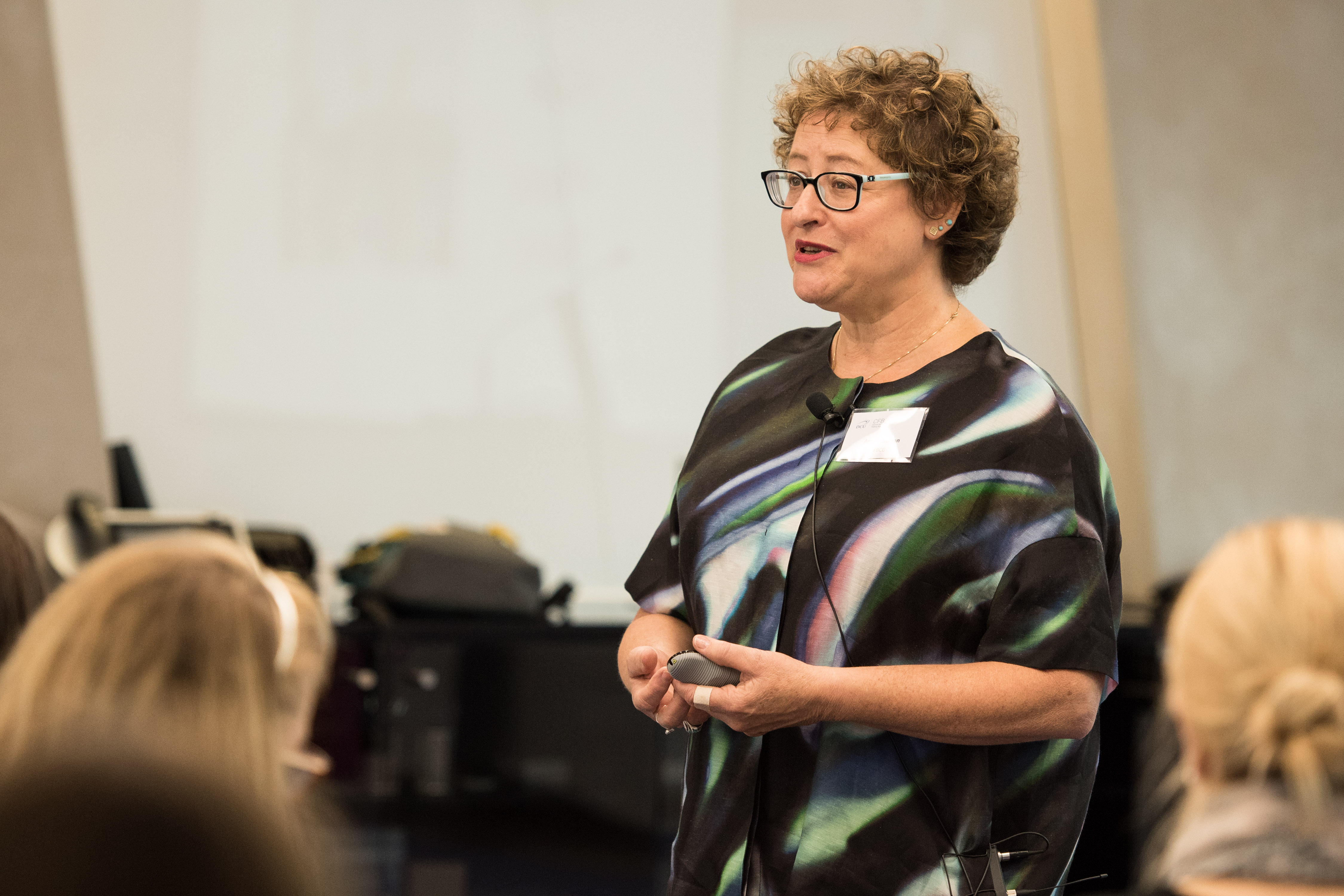 September
- HR expert Amy Schuman advises family businesses on talent nurturing
- Prof. Maura McAdam, Dr. Eric Clinton and Ms. Martina Brophy place runner up in the Best Paper Award at IAM
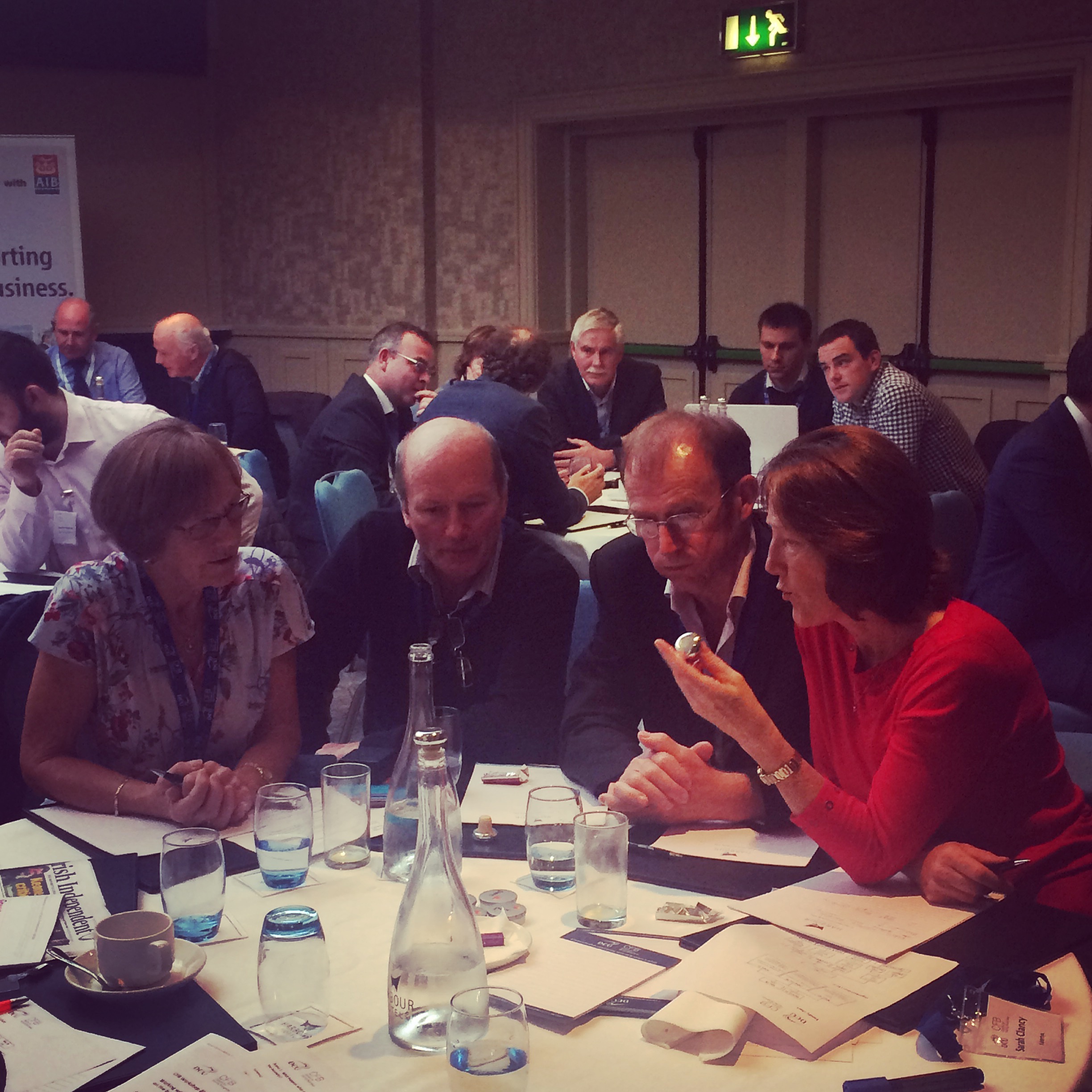 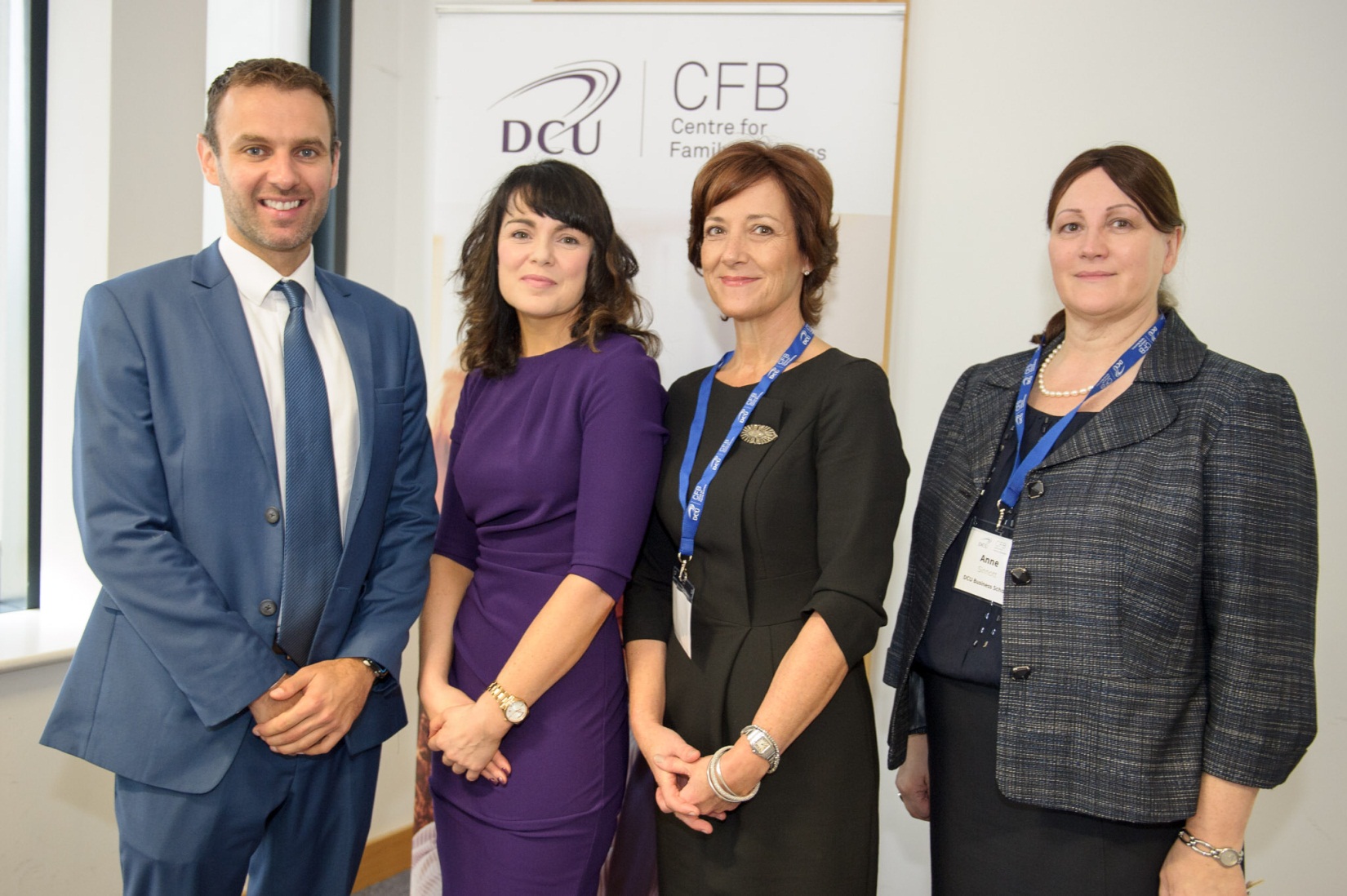 October
The final leg of the roadshow takes place in Galway with keynote  speaker, Noel Conroy, Head of Irish Operations at MJ Conroy

 The CFB hosts its first Women in Family Business & Leadership event. Keynote by Ms. Vicki O’Toole, CEO of JJ O’Toole’s Ltd
November
Dr. Eric Clinton speaks at the launch of the PwC Global Family Business Survey 2016 in London
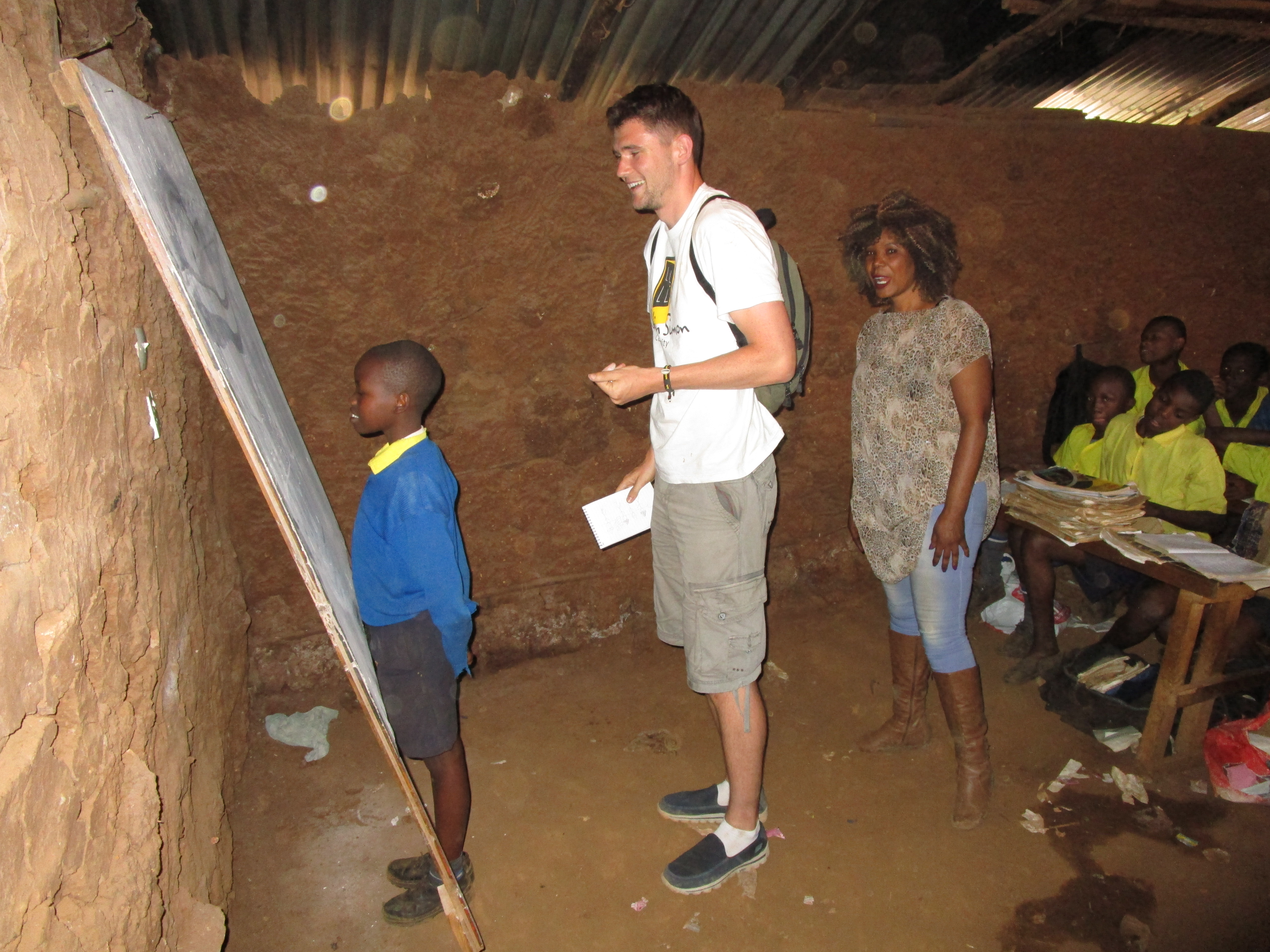 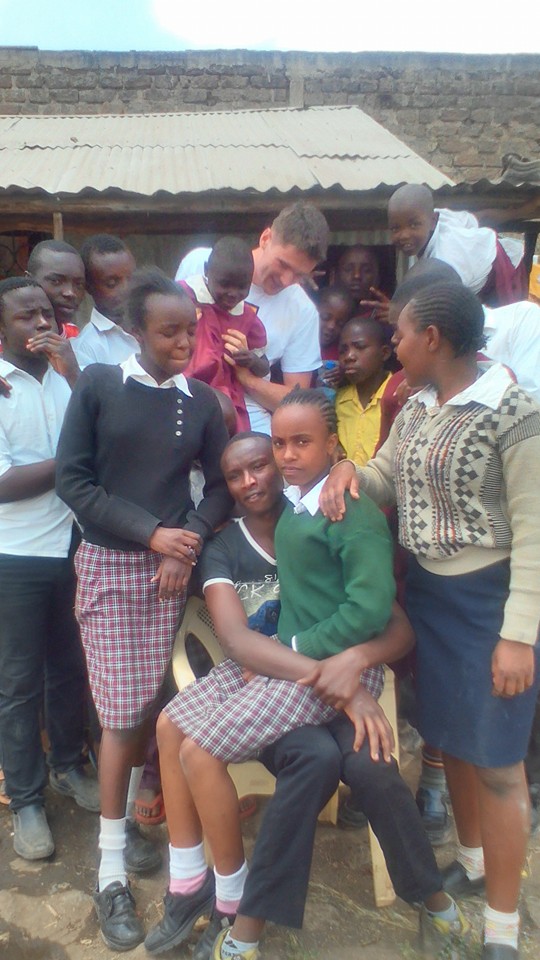 December 

Philip’s entrepreneurship research in the slums of Kenya
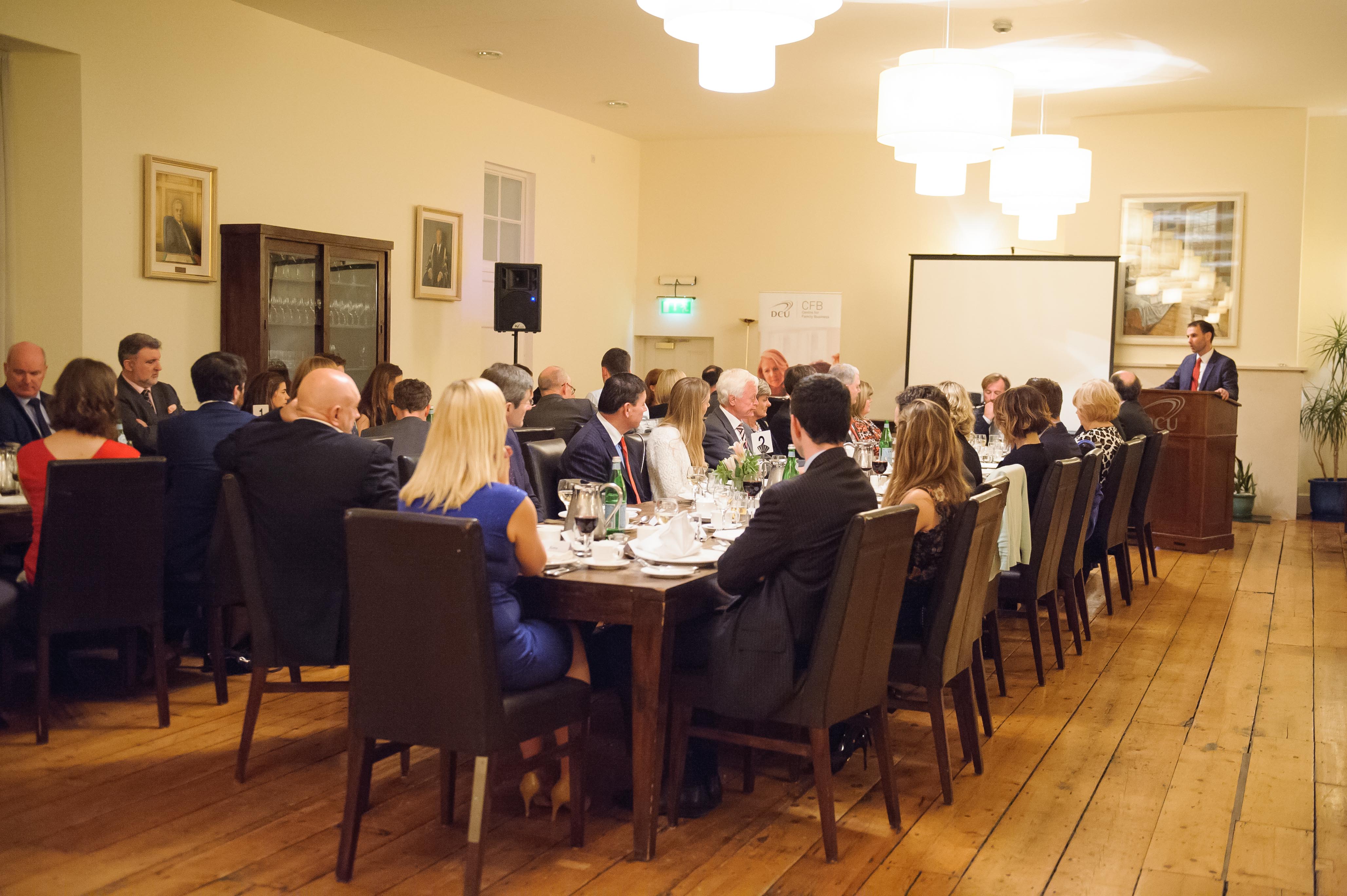 December 
The CFB Annual Family Business Dinner takes place for a third consecutive year – the first in PwC.
All with thanks to 
Our Partners
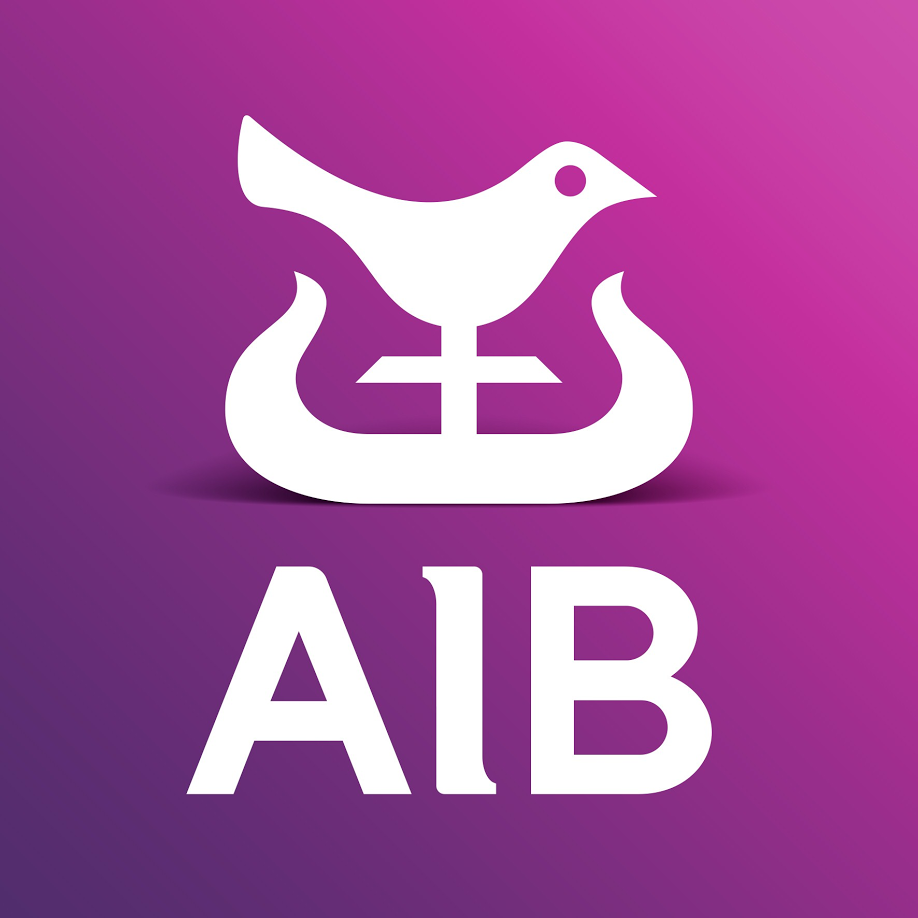 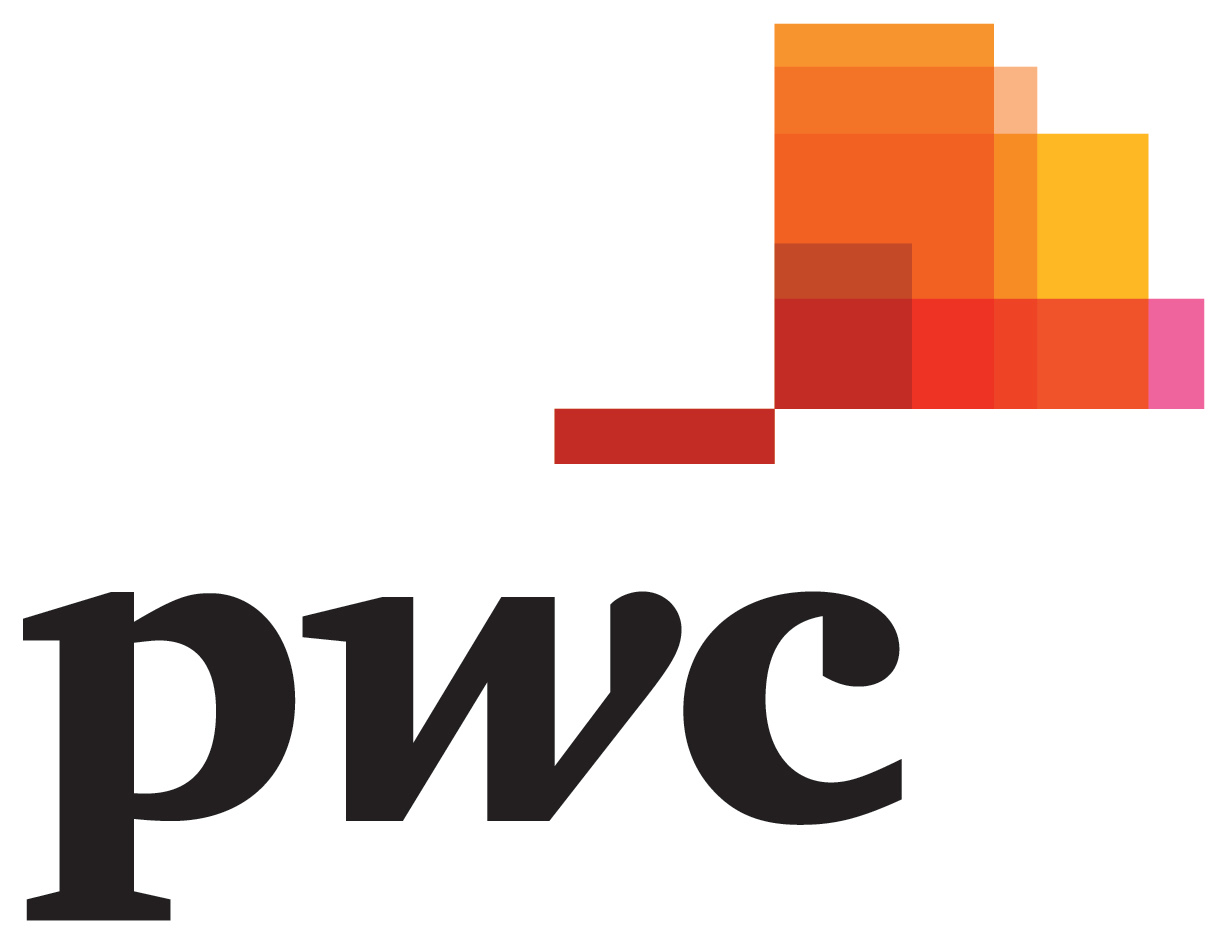 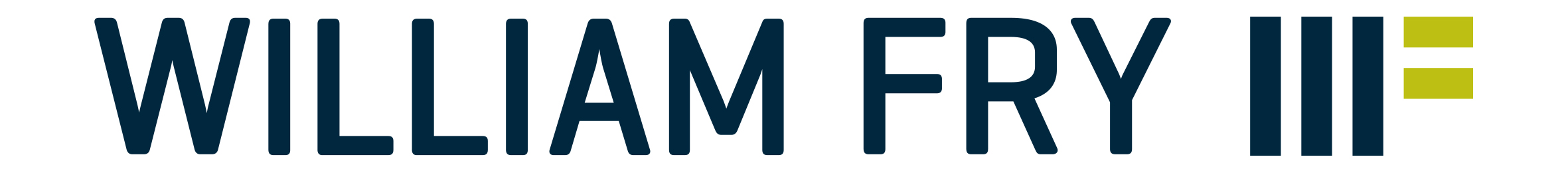 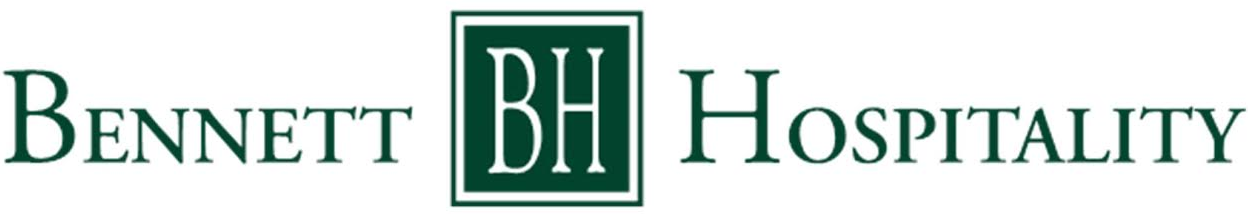 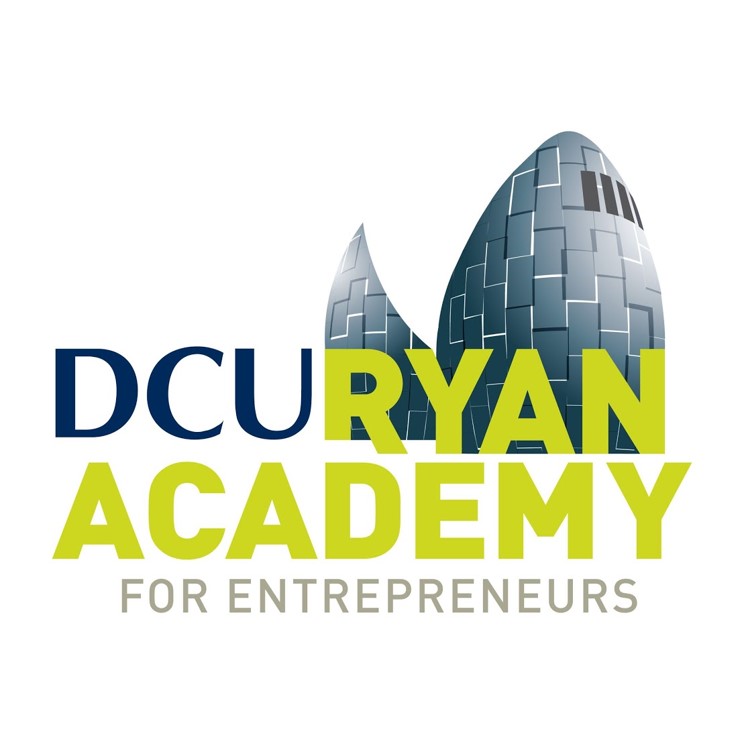 And to you, our
Irish Family Businesses!
Why not get involved with the DCU Centre for Family Business:

www.dcu.ie/centreforfamilybusiness

familybusiness@dcu.ie

+353 1 700 6921

@DCUCFB